Stad van de toekomst
IBS Thema
 Maatschappelijke uitdagingen
 Vierde industriële revolutie
 Robotisering en AI
DESTEP
Better Life Index
Duurzame stedelijke ontwikkeling
SDG’s
Samenwerken
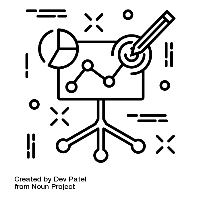 Begrippen
Bruto nationaal product
Better life index
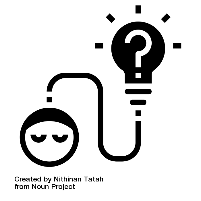 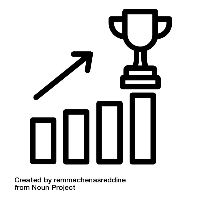 IBS Toetsing
 Kennistoets
 Visiedocument
 Reflectiegesprek
Stad van de toekomstVan BNP naar Better Life Index
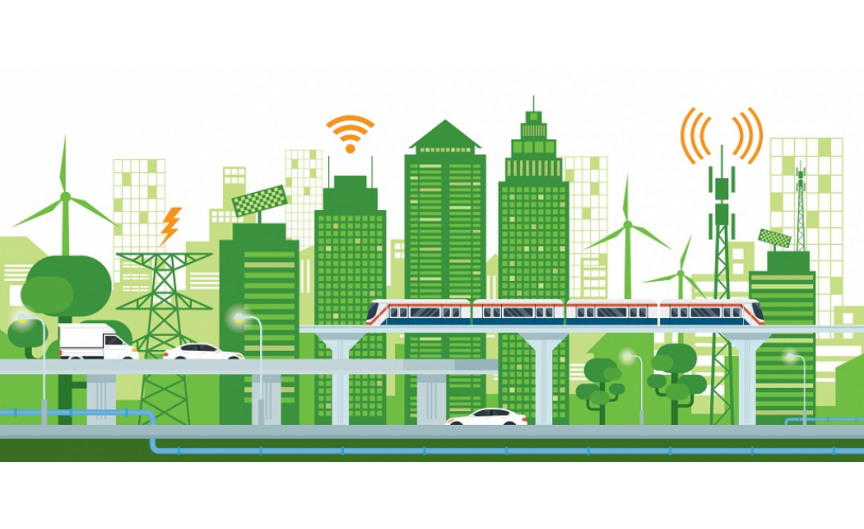 Lesdoel
Aan het einde van les kun je:
Uitleggen hoe de welvaart van een land wordt gemeten
Toelichten via welke index je de kwaliteit van leven in een land kunt bepalen
Smart City:
Smart Cities zijn steden die slimme oplossingen inzetten om de leefbaarheid, duurzaamheid, bereikbaarheid, welzijn en economische ontwikkeling te vergroten. Die slimme oplossingen maken veelal gebruik van digitalisering, technische innovatie en data
Hoe meet je het succes van een land?
“NOT EVERYTHING THAT CAN BE COUNTED COUNTS, AND NOT EVERYTHING THAT COUNTS CAN BE COUNTED”

Albert Einstein
Hoe meet je de welvaart van een land?
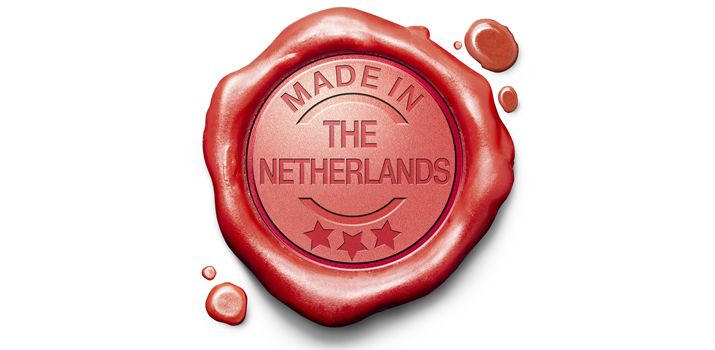 Bruto nationaal product (BNP) of
Gross Domestic Product (GDP) in het Engels
Bruto Nationaal Product (BNP)of Gross Domestic Product (GDP)
[Speaker Notes: https://www.worldometers.info/gdp/#gdpyear]
Bruto Nationaal Product (BNP)of Gross Domestic Product (GDP)
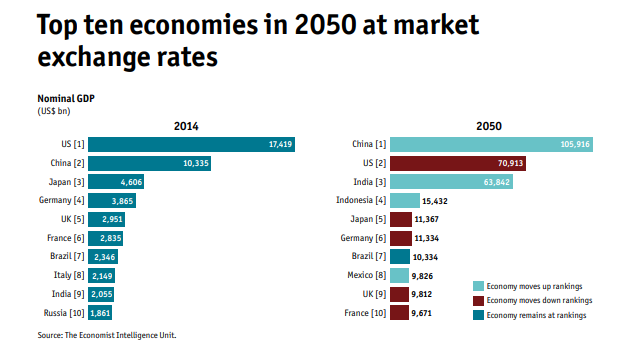 [Speaker Notes: In 2050 zal China, volgens de voorspellingen, Amerika economisch ver voorbijschieten.
https://espas.secure.europarl.europa.eu/orbis/sites/default/files/generated/document/en/Long-termMacroeconomicForecasts_KeyTrends.pdf]
Bruto Nationaal Product (BNP)of Gross Domestic Product (GDP)
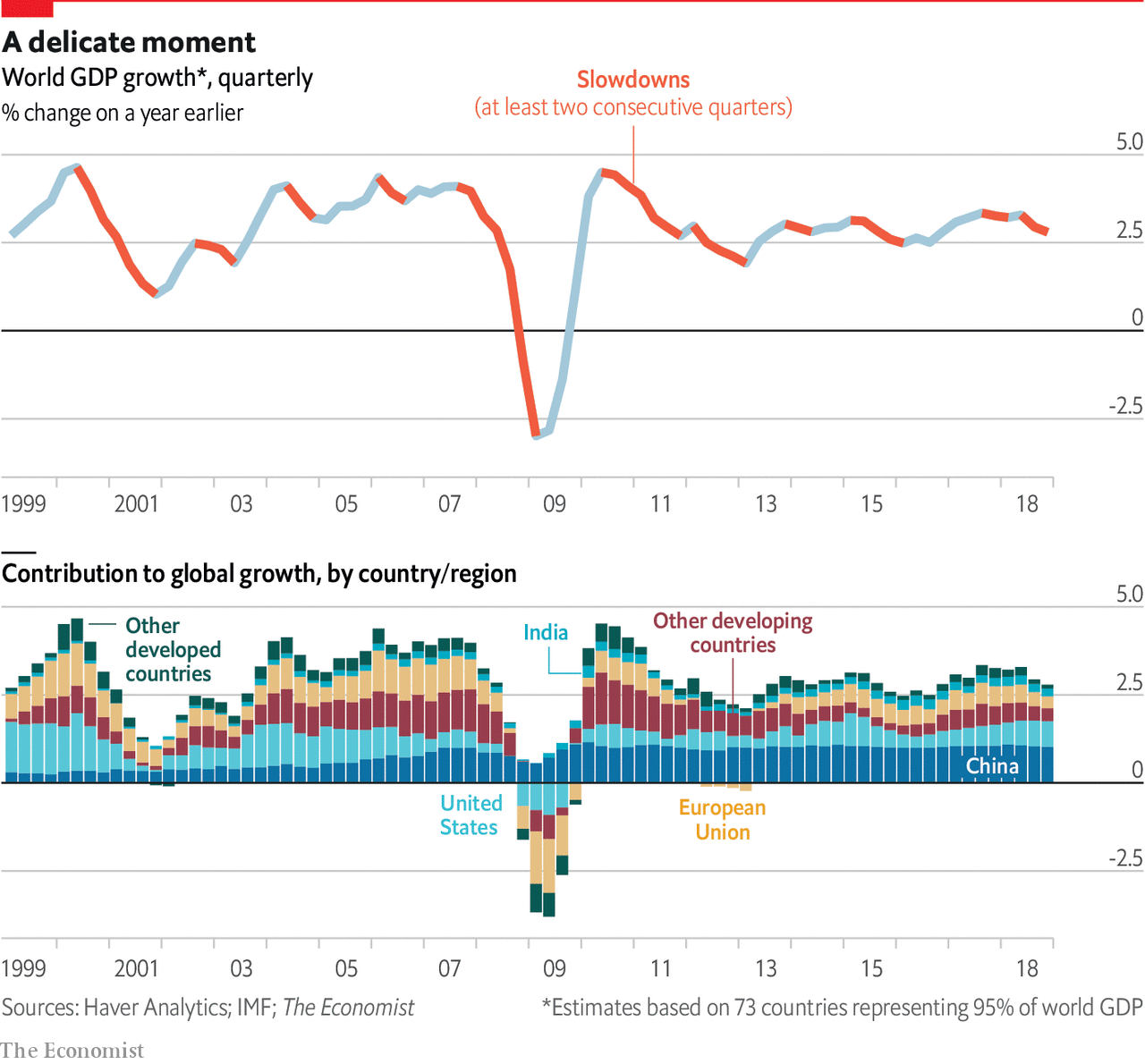 [Speaker Notes: De financiele crisis (2008) is erg zichtbaar gemeten in GDP.
https://www.economist.com/graphic-detail/2019/04/09/the-world-economy-is-slowing-down]
Bruto Nationaal Product (BNP)of Gross Domestic Product (GDP)
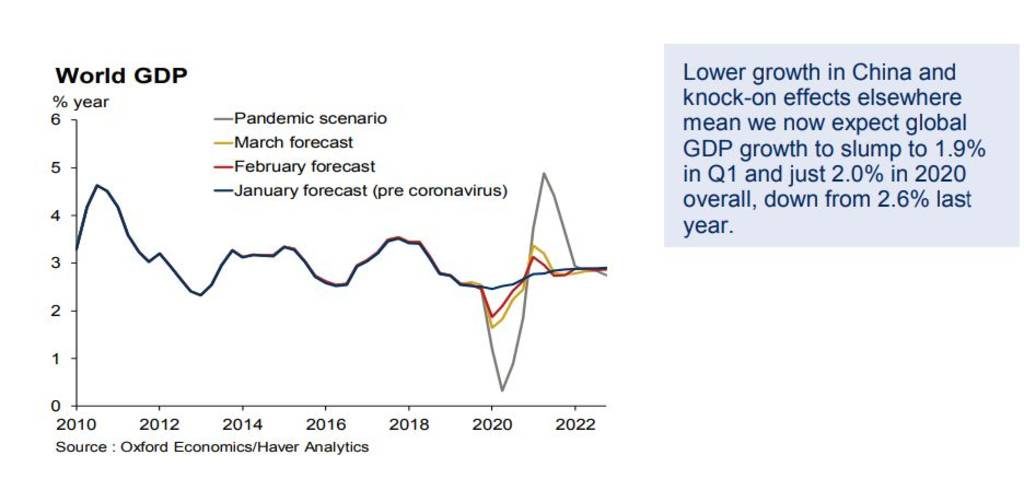 [Speaker Notes: Impact van het coronavirus op het BNP (GDP)]
Meet het BNP echt de welvaart van een land?
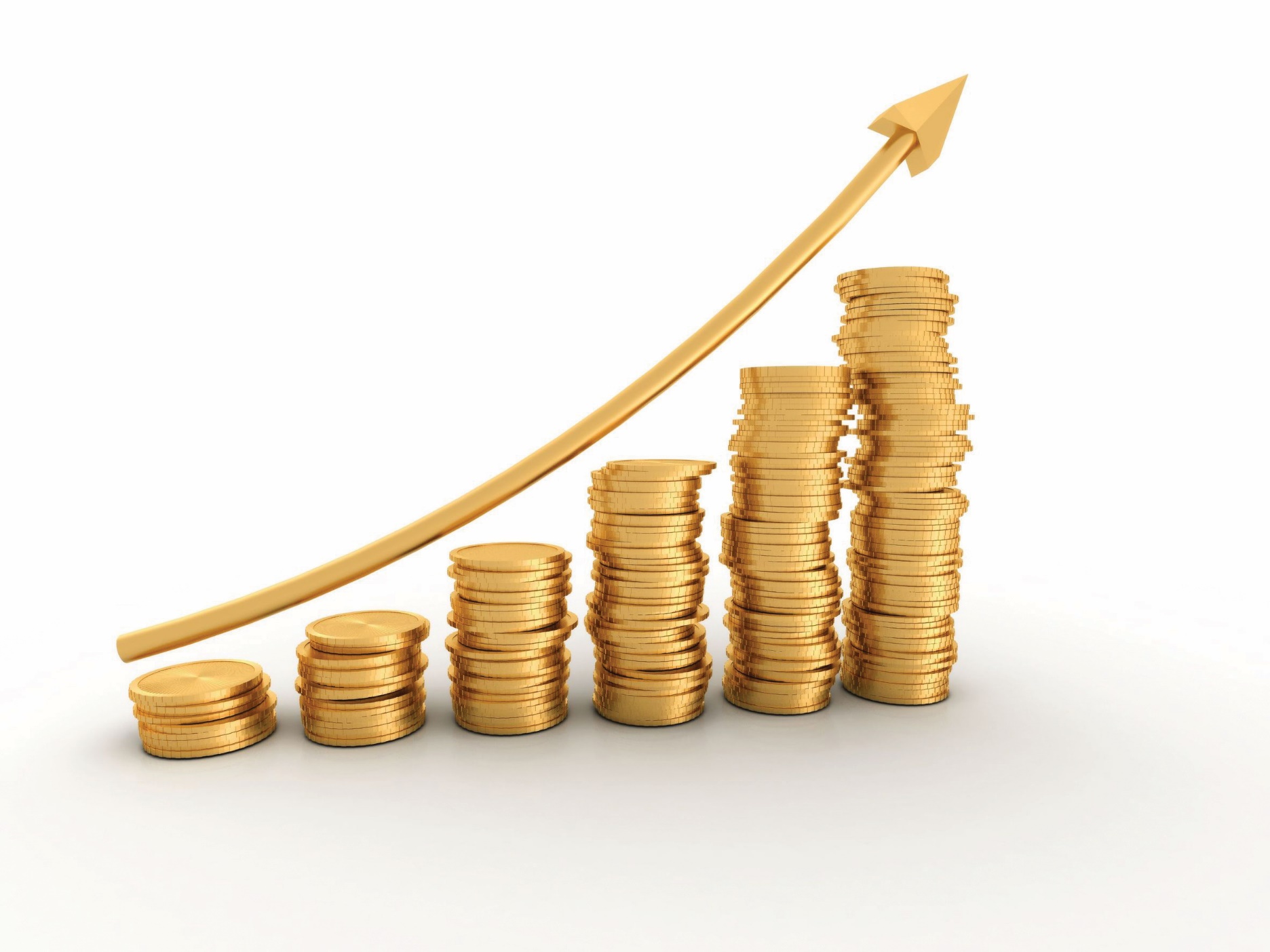 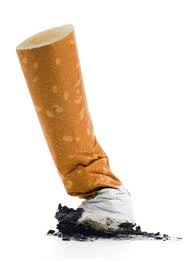 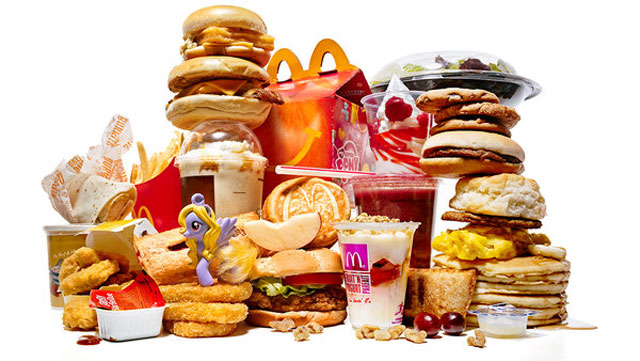 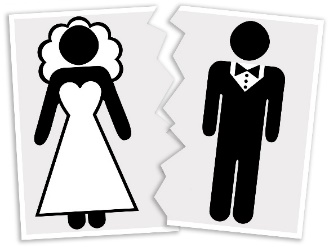 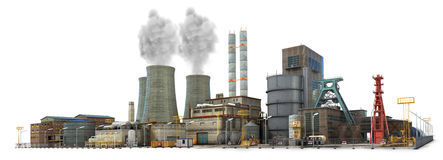 [Speaker Notes: https://www.volkskrant.nl/nieuws-achtergrond/waarom-een-stijgend-bbp-niet-zo-veel-zegt-over-onze-welvaart~b046e106/]
De 4e industriële revolutie
“WE LEVEN NIET IN EEN TIJDPERK VAN VERANDERING, 
MAAR IN EEN VERANDERING VAN TIJDPERK”

Jan Rotmans
GOAL – van meer naar beter
[Speaker Notes: https://www.youtube.com/watch?v=cpkRvc-sOKk]
Hoe meet je welvaart van een land?
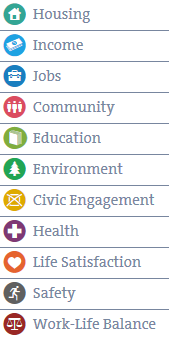 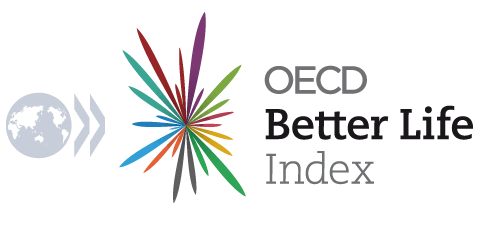 [Speaker Notes: http://www.oecdbetterlifeindex.org/countries/netherlands/]
Doel van de Better life index
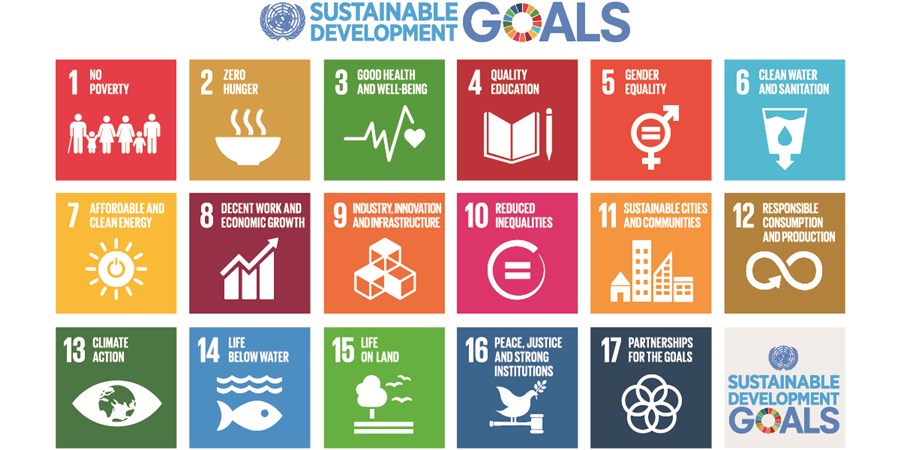 [Speaker Notes: https://www.un.org/sustainabledevelopment/sustainable-development-goals/]
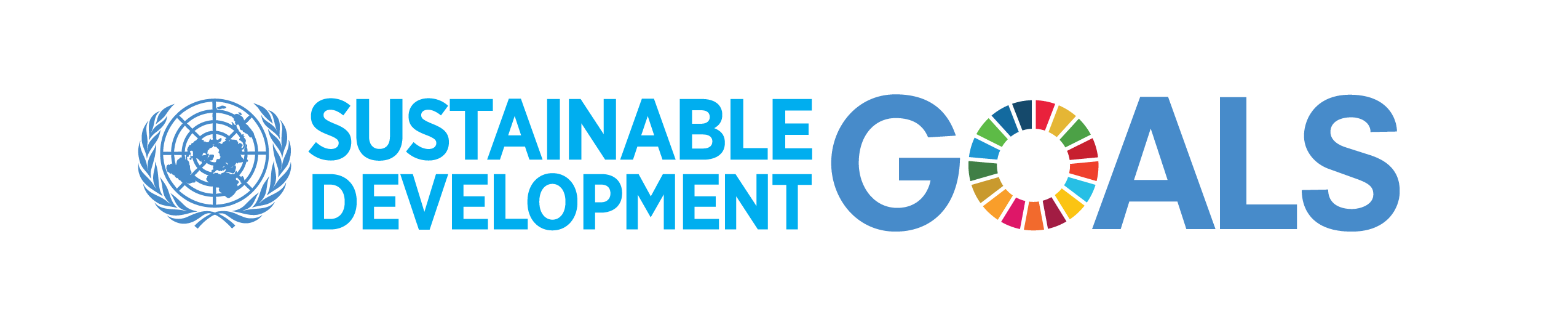 Hoe worden de Sustainable Development Goals gewaarborgd in de stad van de toekomst?
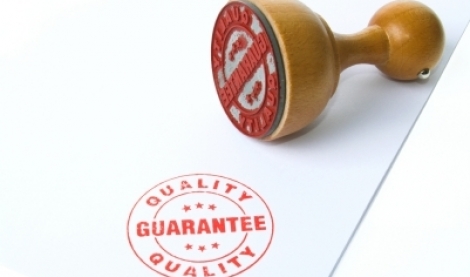 Beoordelingsformulier visiedocument
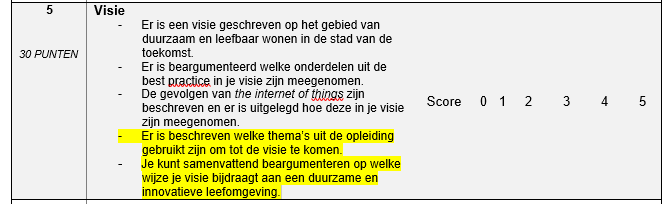